Introduction
Chapter One
Copyright © 2014 by The McGraw-Hill Companies, Inc. All rights reserved.
McGraw-Hill/Irwin
Strategy, Processes, and Analytics
Operations and supply chain management involves
Product design
Purchasing
Manufacturing
Service operations
Logistics
Distribution
Success depends upon
Strategy
Processes to deliver products and services
Analytics to support the decisions needed to manage the firm
1-2
What Is Operations and Supply Chain Management?
The design, operation, and improvement of the systems that create and delivery the firm’s primary products and services
Operations and supply chain management (OSCM) is
A functional field of business
Concerned with the management of the entire production/delivery system
1-3
Operations and Supply Chain Processes
1-4
Process Steps for Men’s Nylon Supplex Parkas
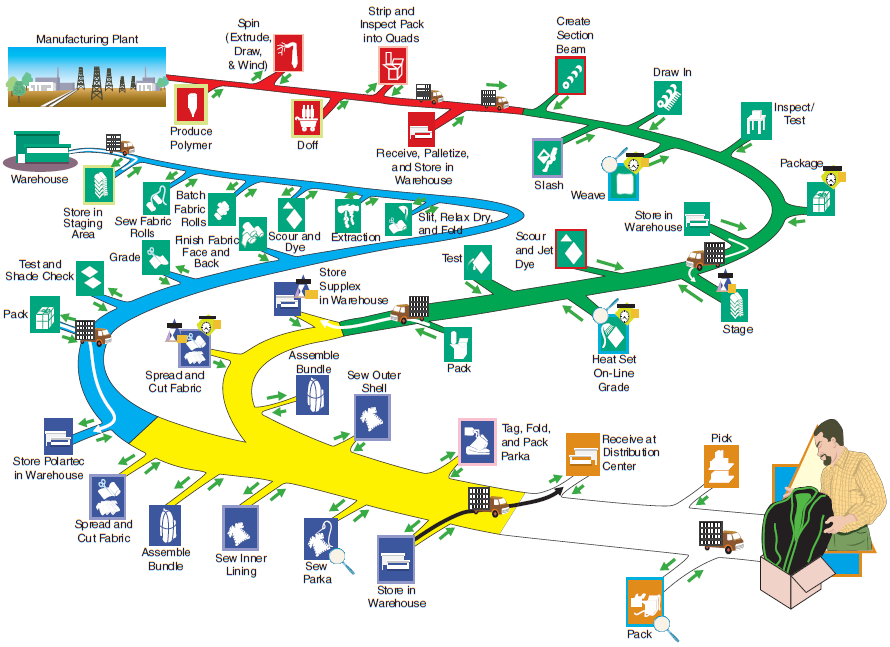 1-5
Each Section of OSCM: What Is Accomplished?
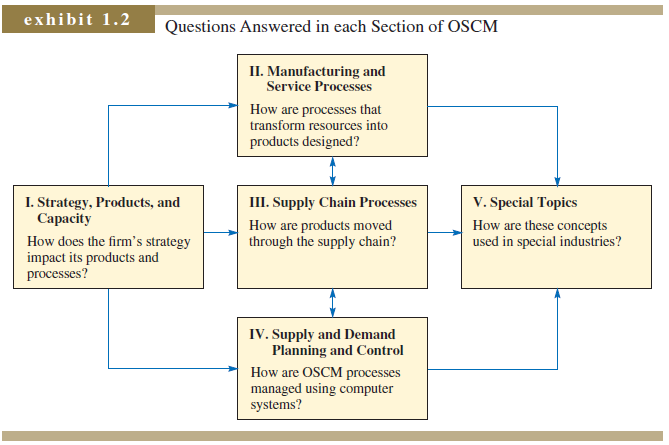 1-6
Operations and Supply Chain Processes
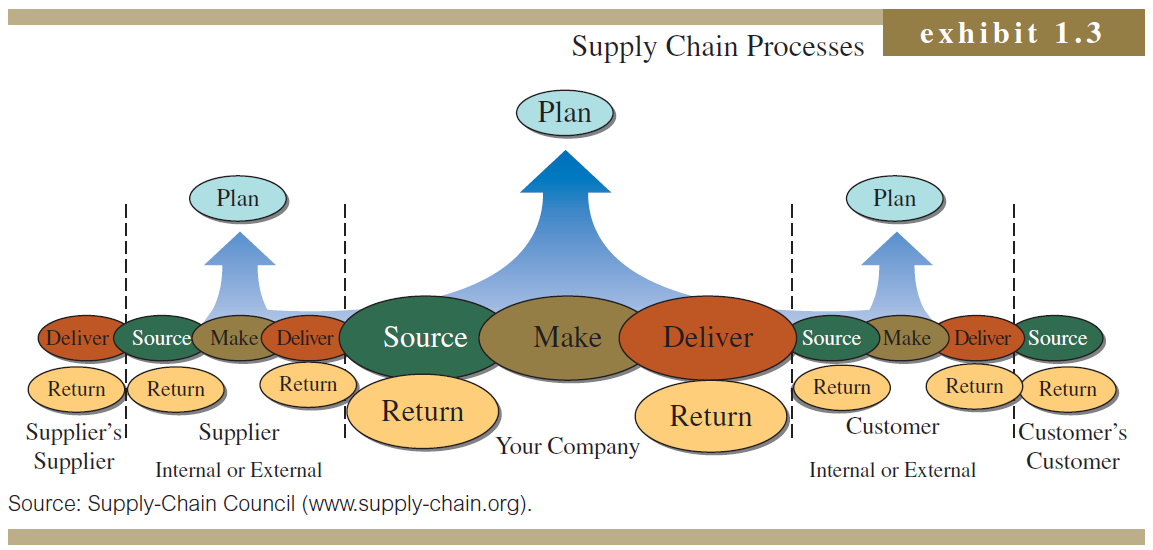 1-7
Process Activities
Planning – processes needed to operate an existing supply chain
Sourcing – selection of suppliers that will deliver the goods and services needed to create the firm’s product
Making – producing the major product or service
Delivering – logistics processes such as selecting carriers, coordinating the movement of goods and information, and collecting payments from customers
Returning – receiving worn-out, excess, and/or defective products back from customers
1-8
Goods versus Services
1-9
Careers in Operations and Supply Chain Management
1-10
Historical Development of Operations and Supply Chain Management
Manufacturing strategy developed
Late 1970s
Just-in-time (JIT) production pioneered by the Japanese
Early 1980s
Mid 1980s
Service quality and productivity
Total quality management (TQM) and Quality certification programs
Early 1990s
Six-sigma quality
Mid 1990s
Supply chain management (SCM)
Business process reengineering (BPR)
Late 1990s
Electronic commerce
Service science
Early 2000s
Mid 2010s
Business analytics
1-11
Current Issues in OSCM
Coordinating relationships between members of SC 
Optimizing global network of suppliers, producers, and distributors
Managing customer touch points
Raising awareness of OSCM as a competitive weapon
Sustainability and triple bottom line
1-12
Efficiency, Effectiveness, and Value
1-13
Efficiency and Wall Street
1-14